Momentum budget of a squall line with trailing stratiform precipitation: Calculations with a high-resolution numerical model
Yang, M.-J., and R. A. Houze, Jr., 1996:  
          Momentum budget of a squall line with 
          trailing stratiform precipitation: Calculations with a  
          high-resolution numerical model. J. Atmos. Sci., 53, 
          3629–3652.
Outline
Keyword
Introduction
Model description
Simulation results
Evolution of momentum generation and advective processes
Area-average momentum budgets
Impact of momentum flux on mean flow
Large-scale momentum budget
Conclusions
Reference
Keyword
Squall line
Squall line
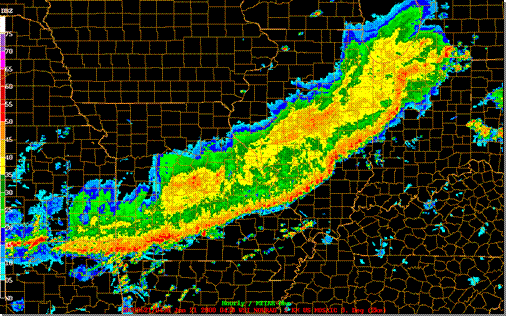 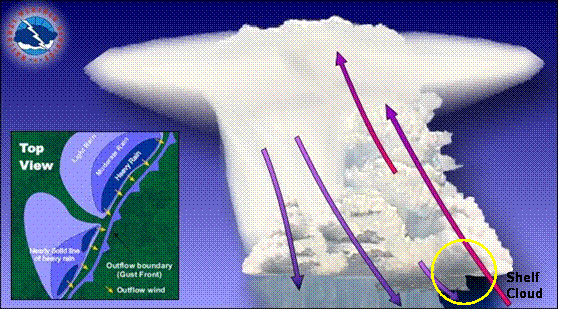 propagation
Gust front
2000km
Shelf 
Cloud
Cold pool
20-50 km
Pictures originated from http://www.crh.noaa.gov/sgf/?n=spotter_squall_lines
[Speaker Notes: Squall lines are associated with sharp wind shear, including sudden, marked shifts in wind direction and speed.
The storms first develop where there is the best combination of moisture, instability and lift. The storms will continue to evolve and new cells will develop (commonly toward the south and east). The squall line will sustain itself by producing its own lift due to outflow boundaries. As long as instability and moisture remain present out ahead of the squall line, the squall line will continue to propagate.]
Introduction
By MM4 simulation of the 10-11  June 1985 squall line in the Preliminary Regional Experiment for Storm-scale Operational Research Meteorology(PRE-STORM). (Cunning,1986.; Gao et al.,1990) They investigated the meso-β-scale momentum budget and its effects on large-scale mean flow, and found that cross-line momentum generation was the strongest contribution to the momentum budget.
Convectively generated downdrafts were as important as updrafts in vertically transporting horizontal momentum within both the convective and stratiform regions.
Gallus and Johnson(1992) used rawinsonde data to diagnose the momentum fluxes and tendencies in the same squall line case as above. They found a strong midlevel mesolow, which contributed to RTF tendency in the vicinity of a FTR tendency elsewhere through most of the storm.
[Speaker Notes: However, the rawinsonde data they used did not fully resolve the CV region.]
Introduction
The convective and stratiform precipitation regions are distinct both kinematically (Houze 1982,1989) and microphysically (Houze 1989,1993; Braun and Houze 1994a,b, 1995a,b), and the large-scale flow responds fundamentally differently to the vertical heating profiles in these two regions(Mapes 1993; Mapes and Houze 1995).

The radar echo structure in the convective and stratiform precipitation regions is also distinct, as a result of the different kinematics and microphysics, and techniques are available to separate the convective and stratiform precipitation regions based in their different reflectivity structure (Churchill and Houze 1984; Steiner et al. 1995).
[Speaker Notes: However, the rawinsonde data they used did not fully resolve the CV region.]
Until now, the separate roles of the convective and stratiform precipitation regions have not been investigated in terms of how they may influence the large-scale horizontal momentum field.

Objective of this study: to investigate the momentum budget of a 2D squall line with leading-line/trailing-stratiform structure and thereby gain insight into contributions of the convective and stratiform precipitation regions to the momentum transports over a large-scale region containing the storm.
Model description
2-D version of the Klemp and Wilhelmson(1978) compressible nonhydrostatic cloud model, as modified by Wilhelmson and chen(1982).
Microphysical bulk parameterization is described by Lin et al.(1983), with improvements suggested by Potter(1991).
Ice-phase microphysics is included.
Integrated for 15h. (Because of the constant favorable condition, the storm did not actually died before 15h. )
The basic-state environment is assumed constant in time and horizontally homogeneous.
Coriolis force, surface drag, and radiation effects are neglected.
Outout  time interval : 2min.
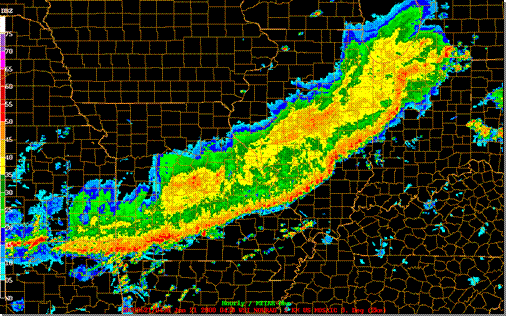 Grids settings:
 








 







Open boundary with phase speed c*=30 m/s 
To keep the storm in the fine grid region, the model’s domain translated with the storm.
y(along-line)
x(cross-line)
z (vertical)
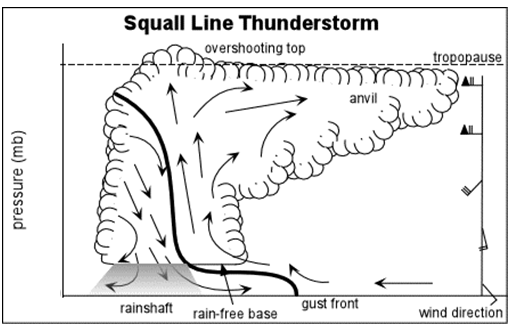 No variation, no velocity component.
model top : 21.7km
Δz=550m
x(cross-line)
455 grids, 4814 km
Picture originated from ’NOAA radar observation. ’
x(cross-line)
... …. …         … … …
Stretched mesh
70 grids , 2250km 
1.075:1
Fine grid region
315 grids 
Δx=1 km
62grids
y(along-line)
Δz=140m
Picture originated from,’ Atmospheric Science_University of illinois at 
urbana-champaign website ‘
Initialization
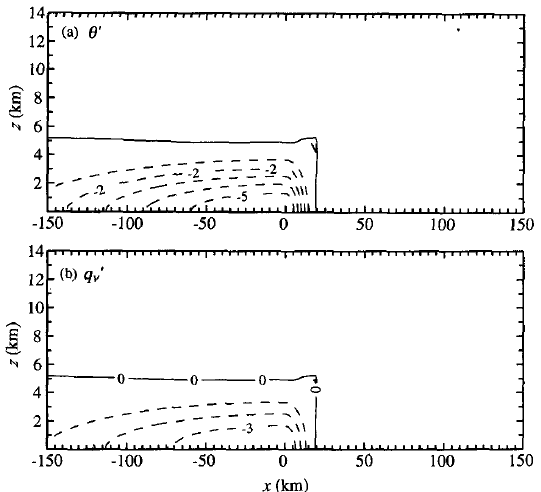 Environment- based on the 2331 UTC 10 June 1985 sounding data at Enid, Oklahoma.(4h before the squall line passed the station.)

 Convection- triggered by a 5-km deep, 170-km wide cold pool with a -6-K potential temperature and a -4 g/kg water vapor.
Picture originated from,’ Yang, M.-J., and R. A. Houze, Jr., 1995: Sensitivity of squall-line rear inflow to ice microphysics and environmental humidity.‘  Fig.5
Three time periods :
      t=7.5-8.5h      (initial stage)
      t=10-11h         (mature stage)
      t=12.5-13.5h  (slowing-decaying stage)
Four subregions :
      CV (Convective  Precipitation)
      SF (Stratiform Precipitation)
      RA (Rear Anvil)
      FA (Forward Anvil)
Convective precipitation region- 
      surface rainfall rate ≥ 15 mm/h.
or   the gradient of rainfall rate > 5 mm/h/km.
Stratiform precipitation region- 
       not satisfying these criteria.
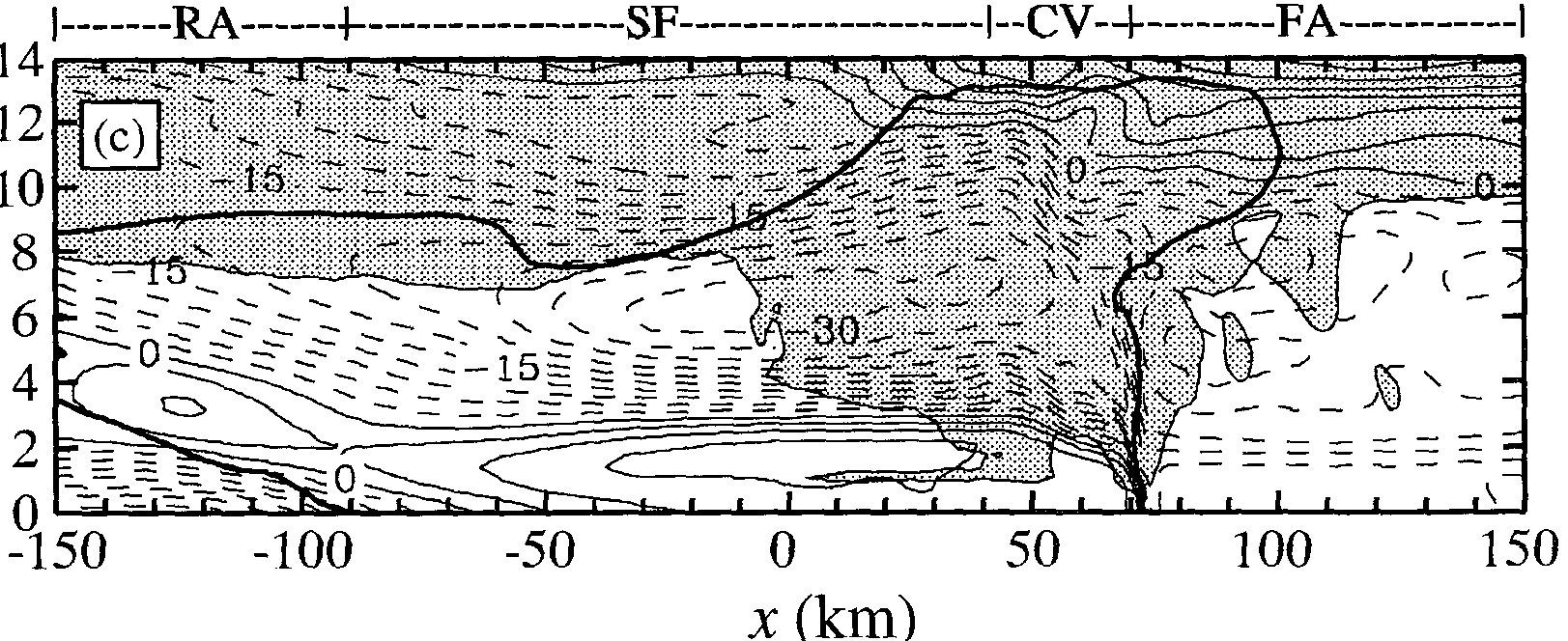 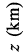 Fine grid region
315km
Simulation results
Kinematic Fields
U-c(storm-relative horizontal wind)
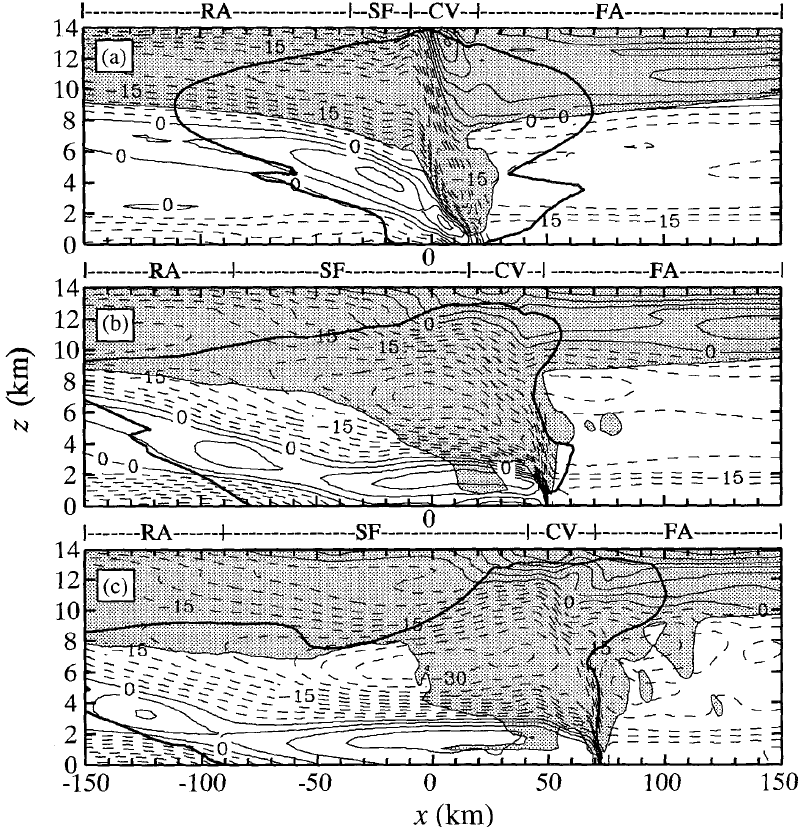 Shaded cloudy region-time-averaged 
nonprecipitating hydrometeor(cloud 
water and cloud ice) mixing ratio 
≥ 0.1g/kg
Solid line- RTF flow
Dashed line- FTR flow
Heavy outline-storm precipitation 
boundary (time-averaged modeled 
radar reflectivity 15-dBZ contour)
Kinematic Fields
ω (vertical celocity)
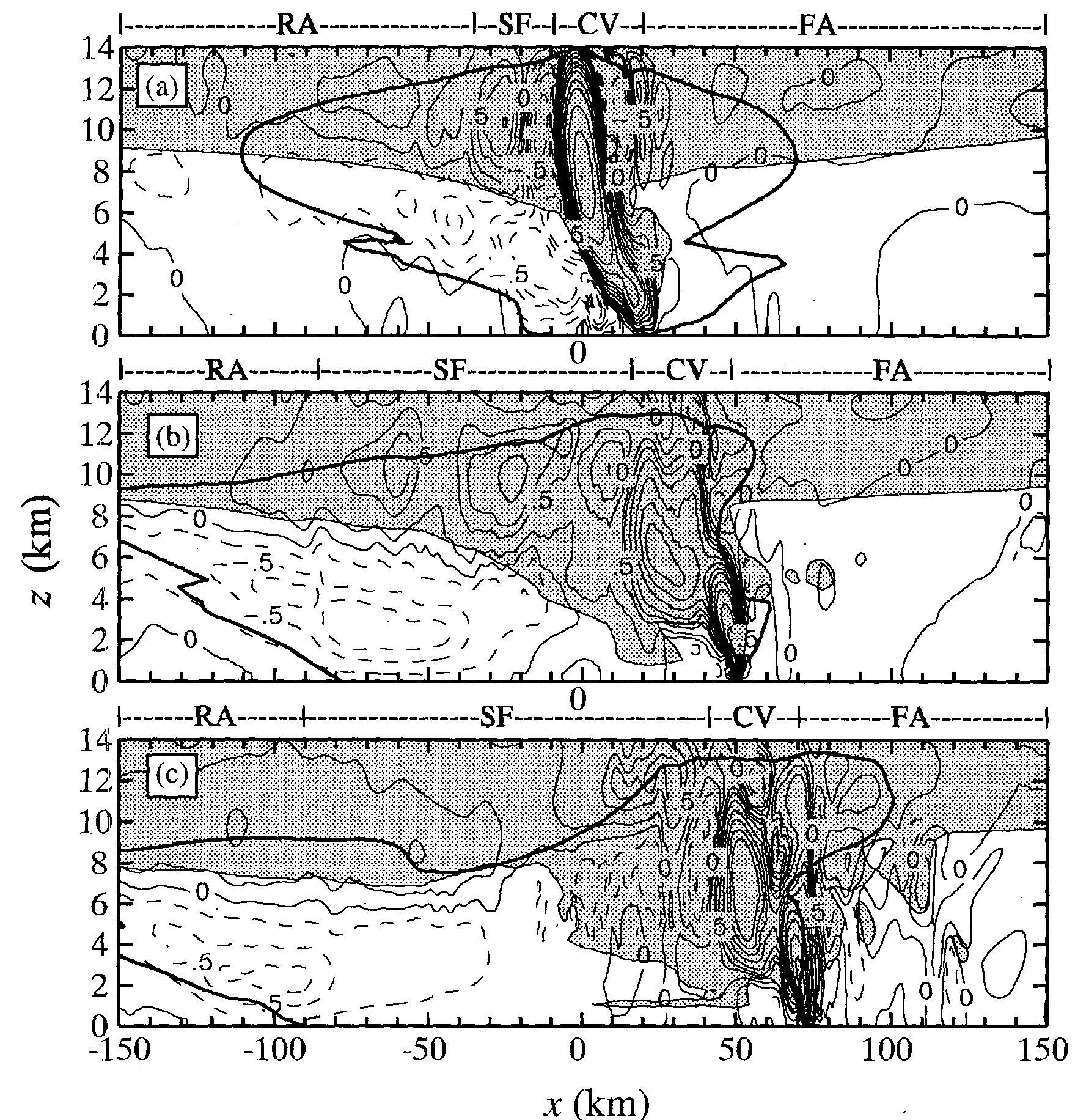 Solid line- positive
Dashed line- negative
[Speaker Notes: (b) 2 updrafts caused by…
     mesoscale updraft and downdraft]
Thermal Fields
θ' (potential temperature perturbation)
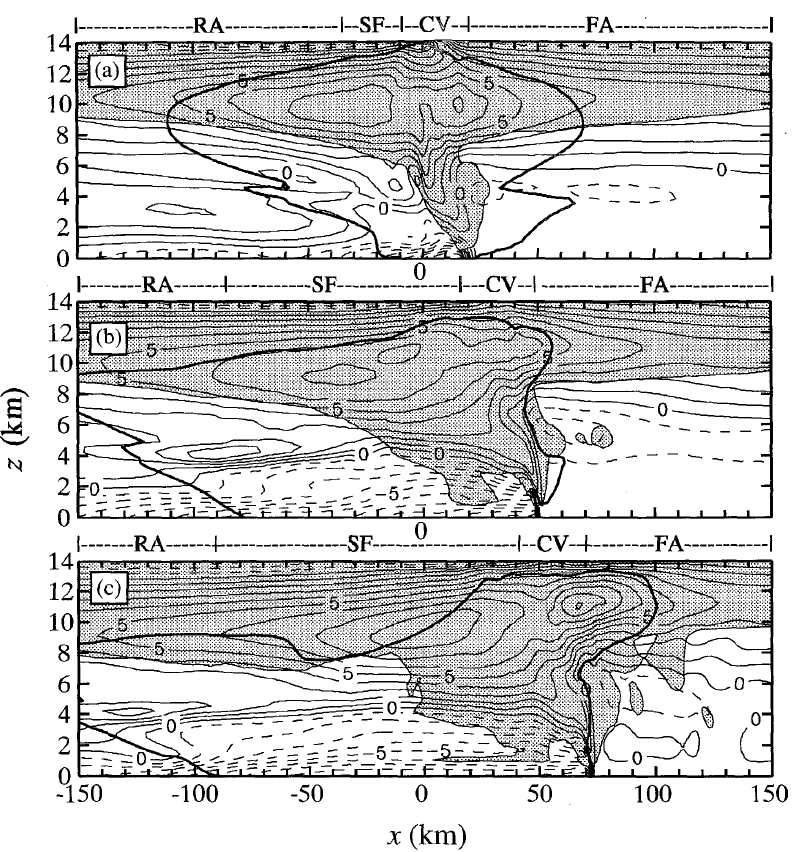 Solid line- positive
Dashed line- negative
[Speaker Notes: (c) Cold pool decaying because…]
p’ (pressure perturbation)
Pressure Fields
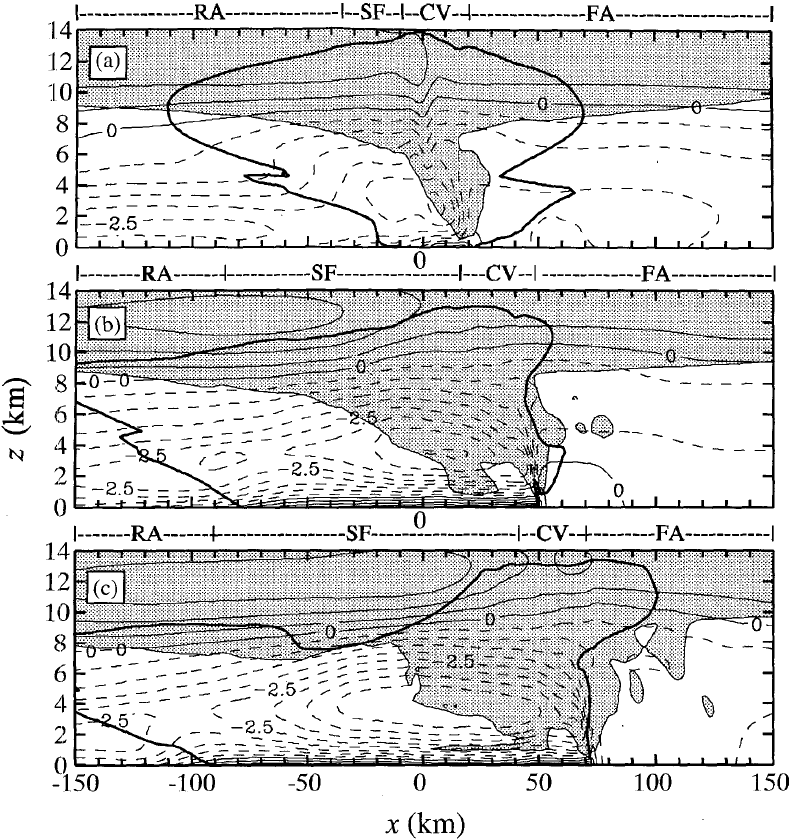 Solid line- positive
Dashed line- negative
L
H
L
L
H
L
L
H
Subregional contributions to the large-scale mean horizontal and vertical velocity fields
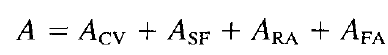 I   physical quantity
[I]  average I  over A  
<I>  average I  over subregions
300-km-wide 
large scale area
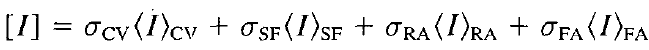 Fractions of A covered by subregions
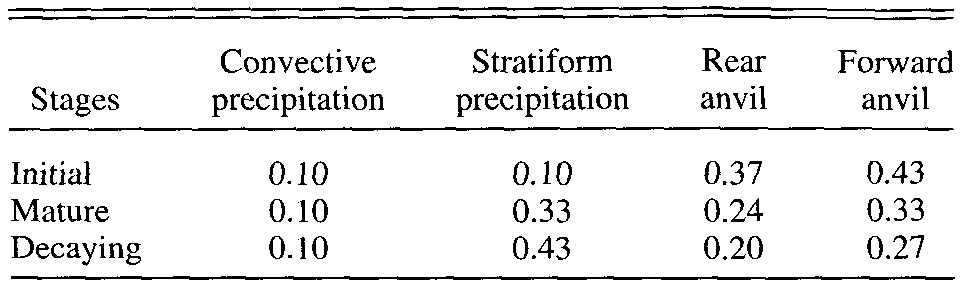 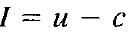 Mature period:
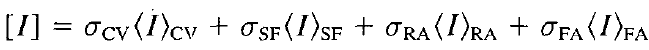 I = ω
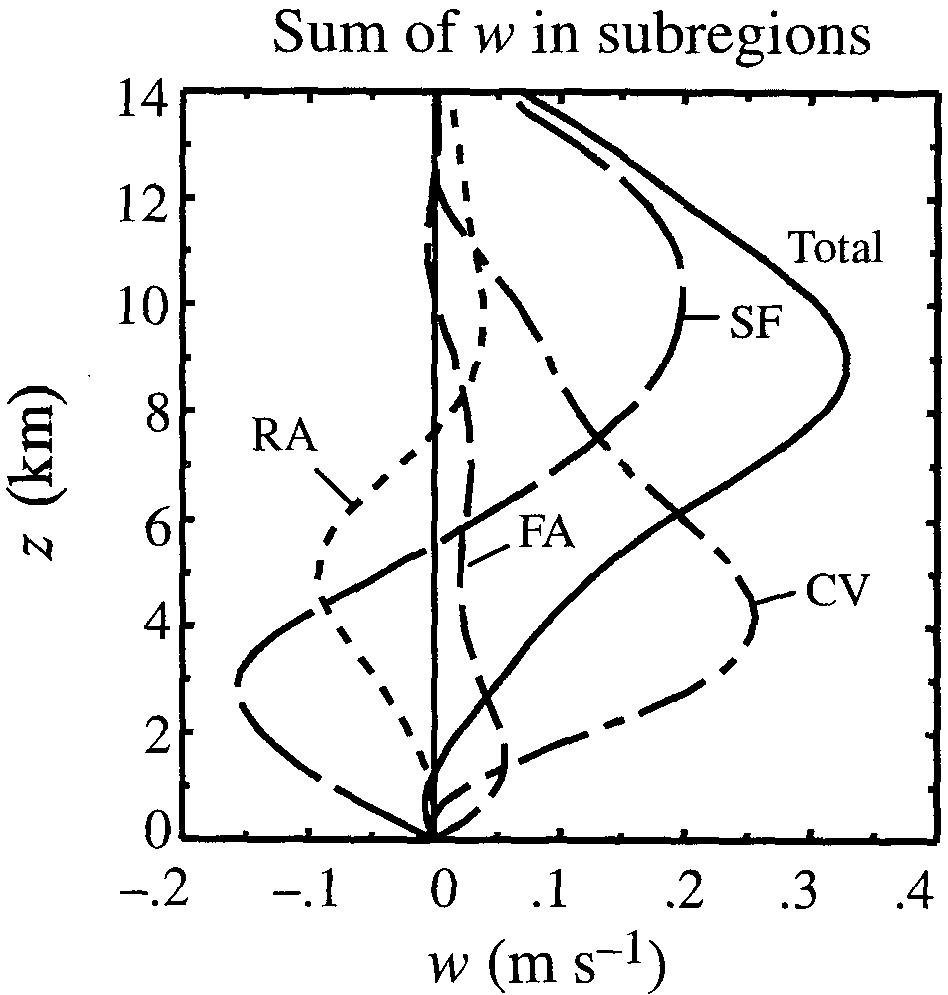 Total curve(A) shows a mean updraft.
Maximum at higher level than CV:
Caused by the effect of the 
mesoscale  updraft/downdraft in the 
SF.
7.5km
5.5km
All positive.
Maximum: 4km
1.5km
PBL top
Favorable for the  convective cells’ 
development ahead the gust front.
Mature period:
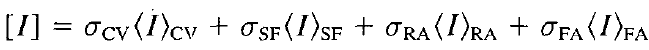 I = u-c
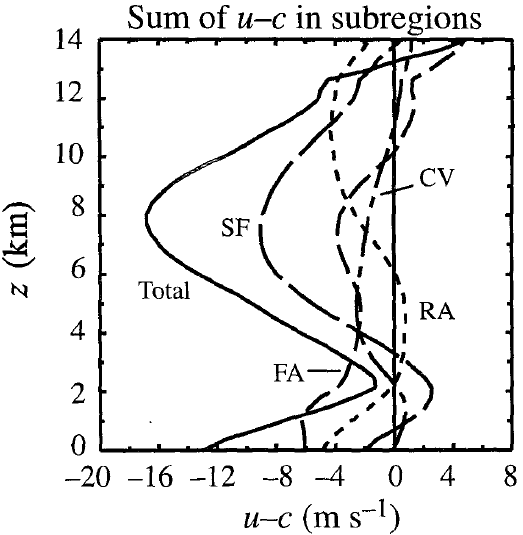 The large-scale horizontal wind  is 
Mainly determined by SF.
Which shows string FTR flow at 
midlevels and RTF flow at low levels.
Evolution of momentum generation and advective processes
The horizontal momentum equation in a coordinate system 
moving with the squall line (neglect Coriolis force):
nondimensional pressure perturbation
specific heat at constant p
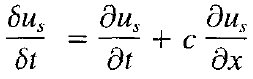 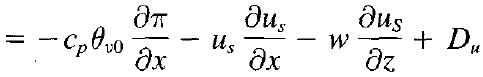 local tendency in the 
moving coordinate system 
(TEN)
basic-state virtual potential temperature
(TRB)
                       subgrid-scale 
                      turbulent mixing
(PGF)
(HAD)
(VAD)
ground-relative horizontal wind
propagation speed
storm-relative horizontal wind
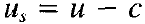 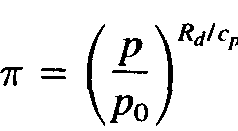 ‘
Rewrite in time-averaged form:
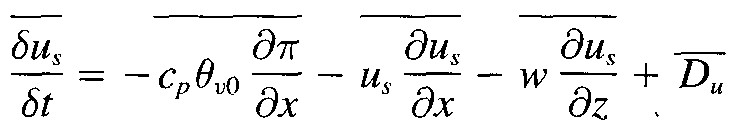 (TEN)
(PGF)
(HAD)
(VAD)
(TRB)
ADV=HAD+VAD
Generally small
Where
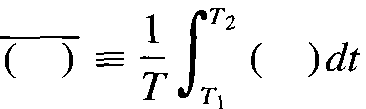 Three time periods :
      t=7.5-8.5h      (initial stage)
      t=10-11h         (mature stage)
      t=12.5-13.5h  (slowing-decaying stage)
t=7.5-8.5h      (initial stage)
Solid line- RTF flow
Heavily shaded-RTF >3 m/s
Dashed line- FTR flow
Lightly shaded- FTR < -18 m/s
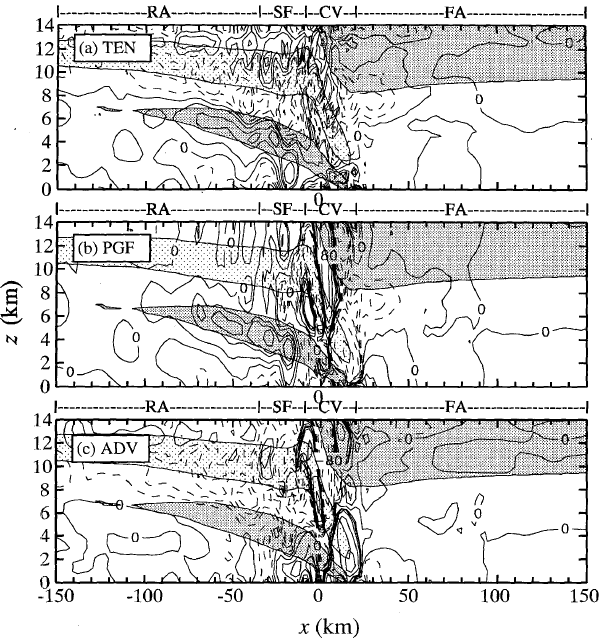 Consistent with the 2 RTF wind 
 maximum.
The descending RTF flow is in 
part a dynamical response to the 
latent cooling process. 
(Yang and Houze, 1995b)
Consistent with the 2 FTR wind 
 maximum.
t=10-11h         (mature stage)
Solid line- RTF flow
Heavily shaded-RTF >3 m/s
Dashed line- FTR flow
Lightly shaded- FTR < -18 m/s
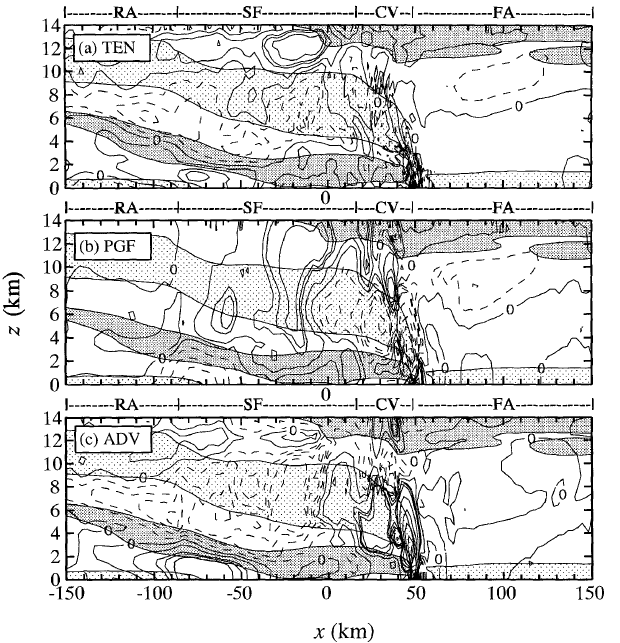 All features intensified/extended.
RTF flow penetration.
Resulting in weakening the 
diverging upper level flow.
(Consistent with U-c plot.)
L drove the ascending FTR flow and
transported hydrometeors 
rearward to form the stratiform 
precipitation region.
L
L
In CV, ADV(RTF) worked opposite 
to PGF(FTR).
HAD extended and tilted the 
FTR flow.
RTF flow penetration.
t=12.5-13.5h  (slowing-decaying stage)
Solid line- RTF flow
Heavily shaded-RTF >3 m/s
Dashed line- FTR flow
Lightly shaded- FTR < -18 m/s
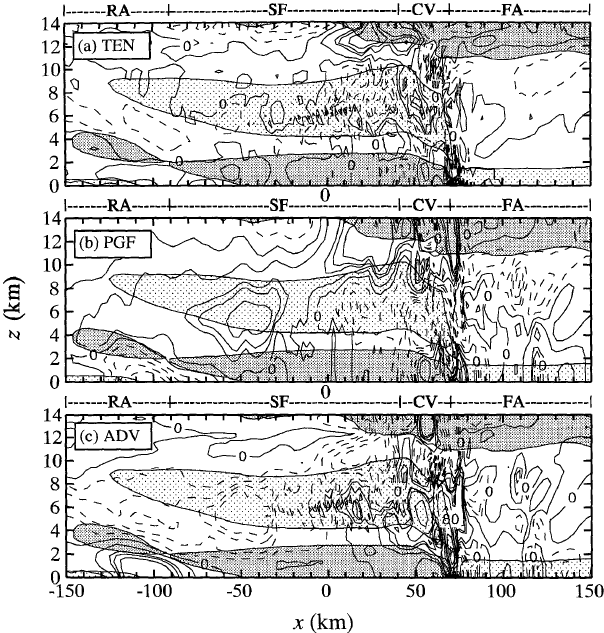 All features exhibited a more 
weakly organized but similar to 
mature stage.
L
L
Area-average momentum budgets
Target: To inquire the role of the cloud system in terms of the deviations from the mean flow.
Horizontal averaged in large-scale area A (L=300km)
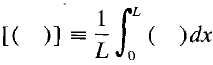 (TEN)
(TRB)
Horizontal averaged form of momentum equation:
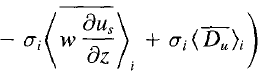 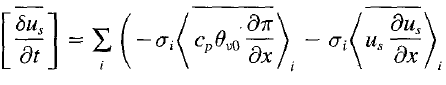 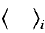 means average over a subregion i of A.
(PGF)
(HAD)
(VAD)
ADV=HAD+VAD
Generally small
Since the terms are qualitatively similar during three stages,
 Only mature stage (t=10-11h) is discussed.
t=10-11h (mature stage)
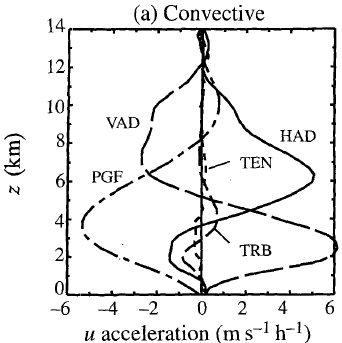 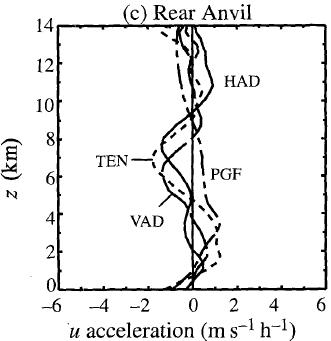 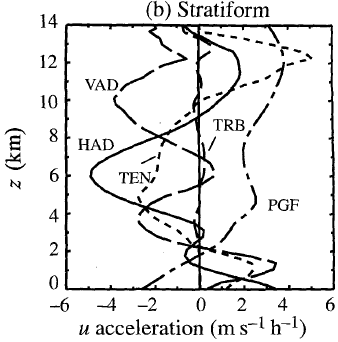 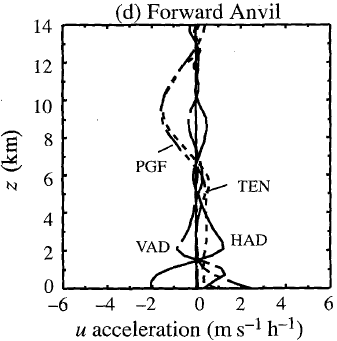 Positive-RTF flow
Negative-FTR flow
TRB is very small.
VAD and HAD is roughly out 
  of phase.
In rear region, all terms are 
 relatively small.
TEN dominates.
Calculation of the correct 
 momentum  tendency in SF is 
 essential to computing the overall 
 effect of the storm on large-scale
 momentum field.
TEN is a small residual of other
  forcing terms.
4 km
2 km
5 km
TEN is RTF at lower level, which is 
 similar to SF.
 Intensify the RTF flow.
t=10-11h (mature stage), the sum of all subregions.
Positive-RTF flow
Negative-FTR flow
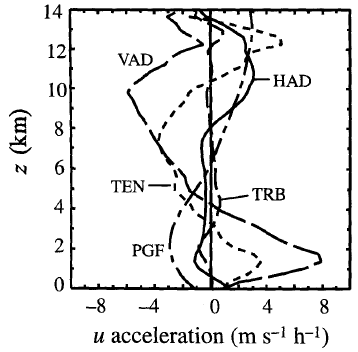 3 km
TEN is similar to SF.
Once the system is mature,
 SF dominates the net momentum 
 tendency of large-scale region A.
Impact of momentum flux on mean flow
Define means and perturbations of a velocity component V (V=u or w) as
basic-state density
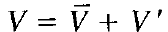 Time-averaged + Deviation
and
Space-averaged + Deviation
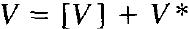 Following Priestly(1949) for the decomposite of large-scale heat fluxes in general circulaions,
 we decomposite the total vertical flux of storm-relative horizontal momentum                     
 into three physically distinct parts.
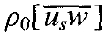 transport by standing eddies.
(steady-state meso-scale circulation)
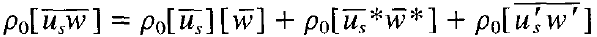 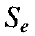 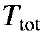 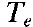 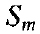 transport by  transient eddies.
(temporally fluctuating 
 convective-scale flow)
the momentum transport 
by steady mean flow. 
(Mean flow in A)
are neglected.)
and
(Note that
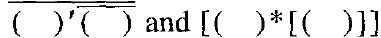 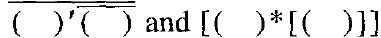 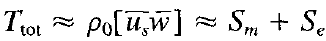 t=10-11h (mature stage)
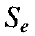 +
+
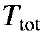 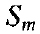 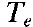 =
Positive-RTF flow
Negative-FTR flow
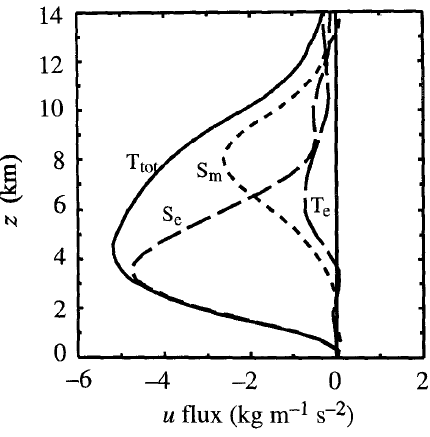 All fluxes contribute to FTR flow.
Above 6.5km,           dominates.

Below 6.5km,           dominates.
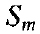 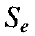 t=10-11h (mature stage)
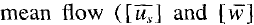 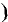 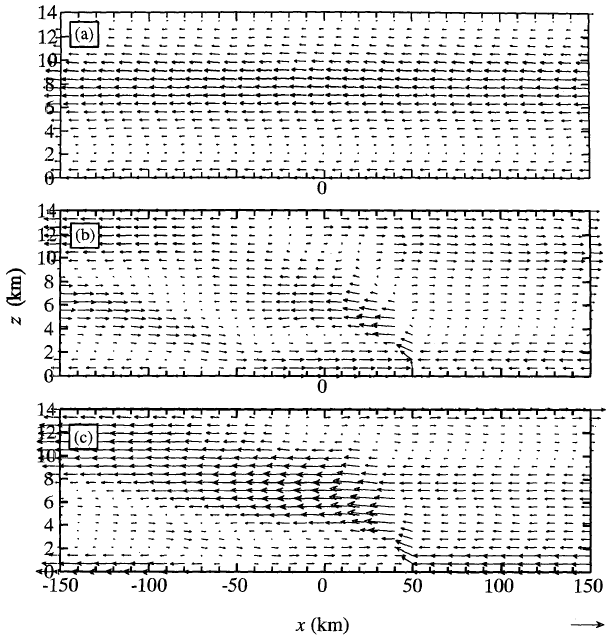 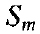 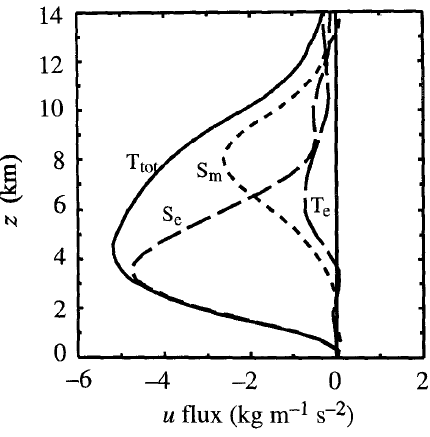 FTR
FTR (< 6.5km)
FTR (> 6.5km)
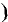 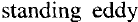 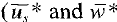 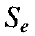 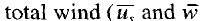 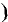 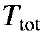 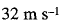 t=10-11h (mature stage) , subregion area-averaged
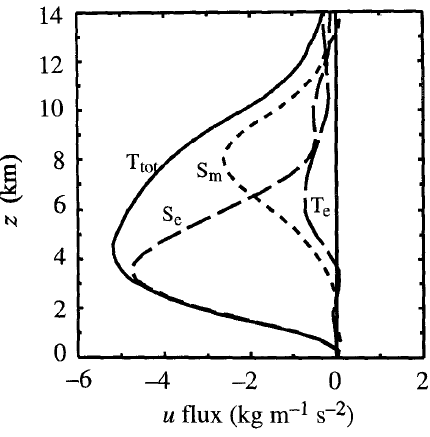 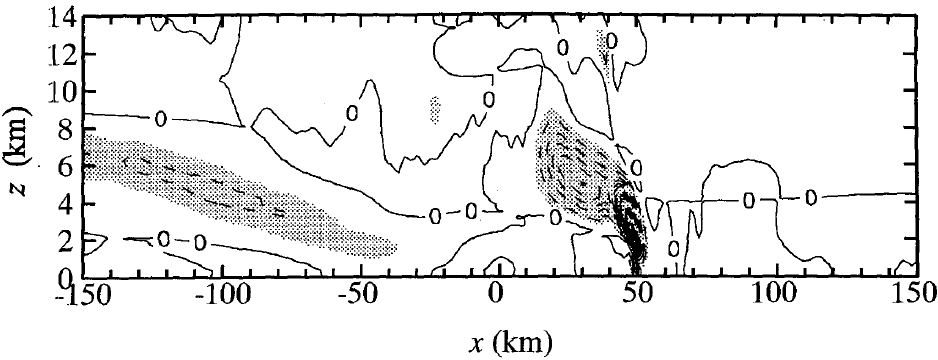 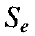 6.5 km
6.5 km
Positive-RTF flow
Negative-FTR flow
Shaded-velocity product < -5 (m/s)^2
t=10-11h (mature stage) , subregions’ contribution
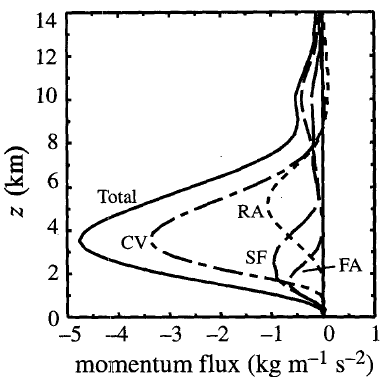 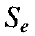 CV contributes to 65-75%  Total.
Large-scale momentum budget
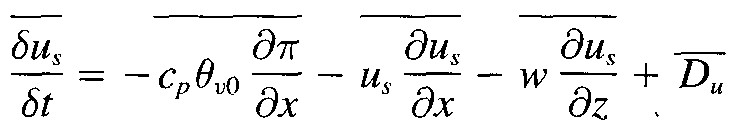 Rewrite time-averaged form  in  flux form, 


And combine with anelastic  mass continuity equation :                                       
                                                                                                                           (v is horizontal wind.)


Applying area-averaged  operator :
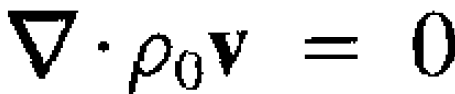 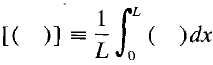 We have
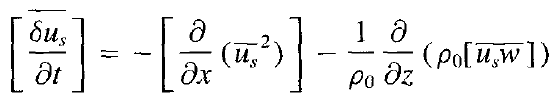 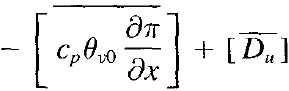 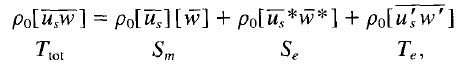 Time- and space- averaged momentum equation :
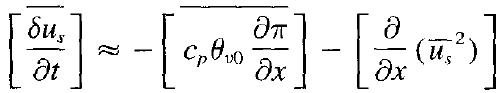 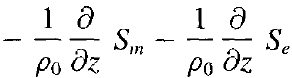 (TEN)
Vertical eddy-flux convergence by 
 standing eddies       (VEF)
Horizontal PGF
(PGF)
Horizontal mean-flow
flux convergence
(HMF)
Vertical mean-flow
flux convergence
(VMF)
Generally small
Vertical convergence effect =VMF+VEF
t=10-11h (mature stage), large-scale time- and subregion- averaged but except for PGF.
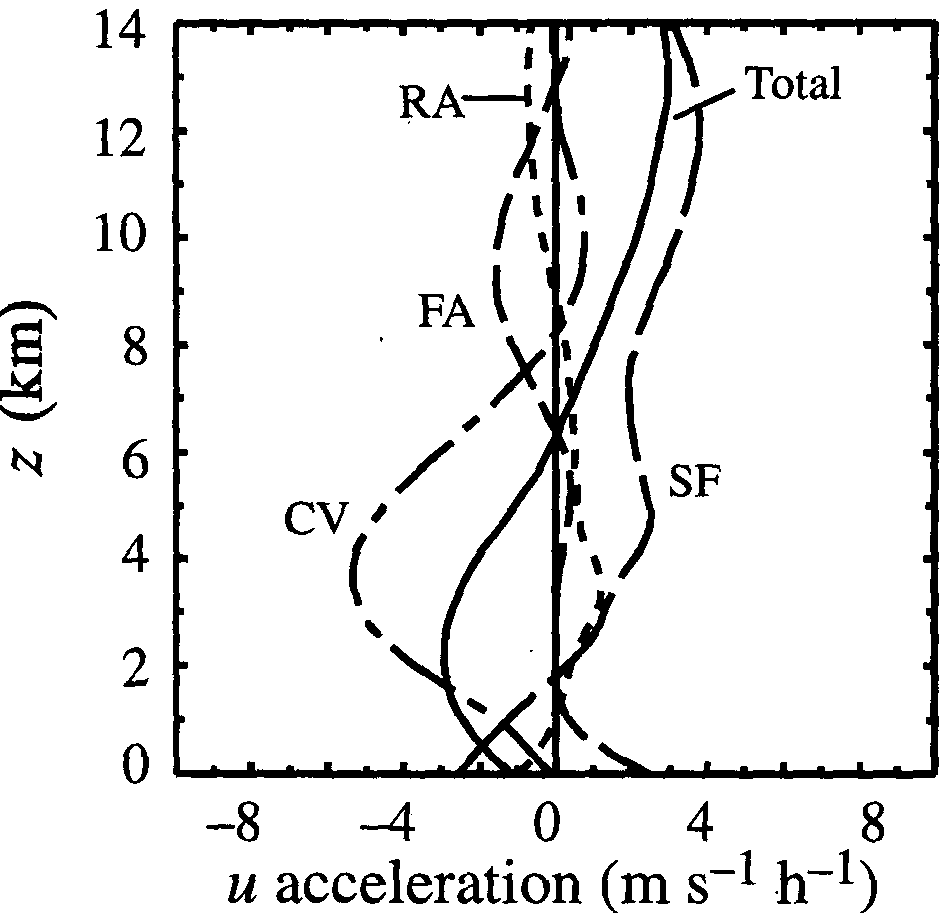 Positive-RTF flow
Negative-FTR flow
In both rears, PGF is weaker.
In CV, PGF is determined.
In SF, PGF in lower level is smaller.
8 km
6.5 km
In lower level, CV FTR dominant;
  In upper level, SF RTF dominant.
2 km
t=10-11h (mature stage), large-scale time- and subregion- averaged but except for VEF.
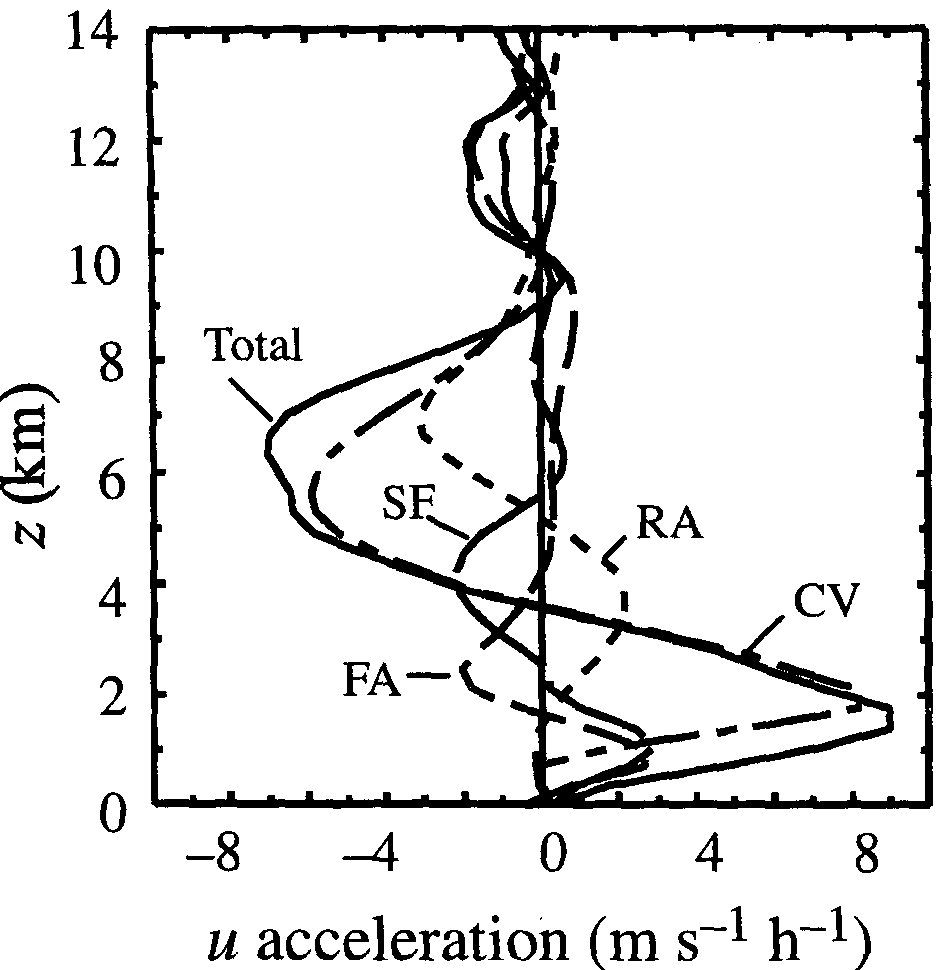 Positive-RTF flow
Negative-FTR flow
In CV, VEF pattern.
In SF, RTF/FTR in lower/mid level 
 is both smaller than in CV.
5 km
3.5 km
1.8 km
In RA, VEF associated with 
 descending rear inflow made the
 pattern.
In FA, VEF produced momentum
 change in lower level.
t=10-11h (mature stage), large-scale time- and space- averaged.
Positive-RTF flow
Negative-FTR flow
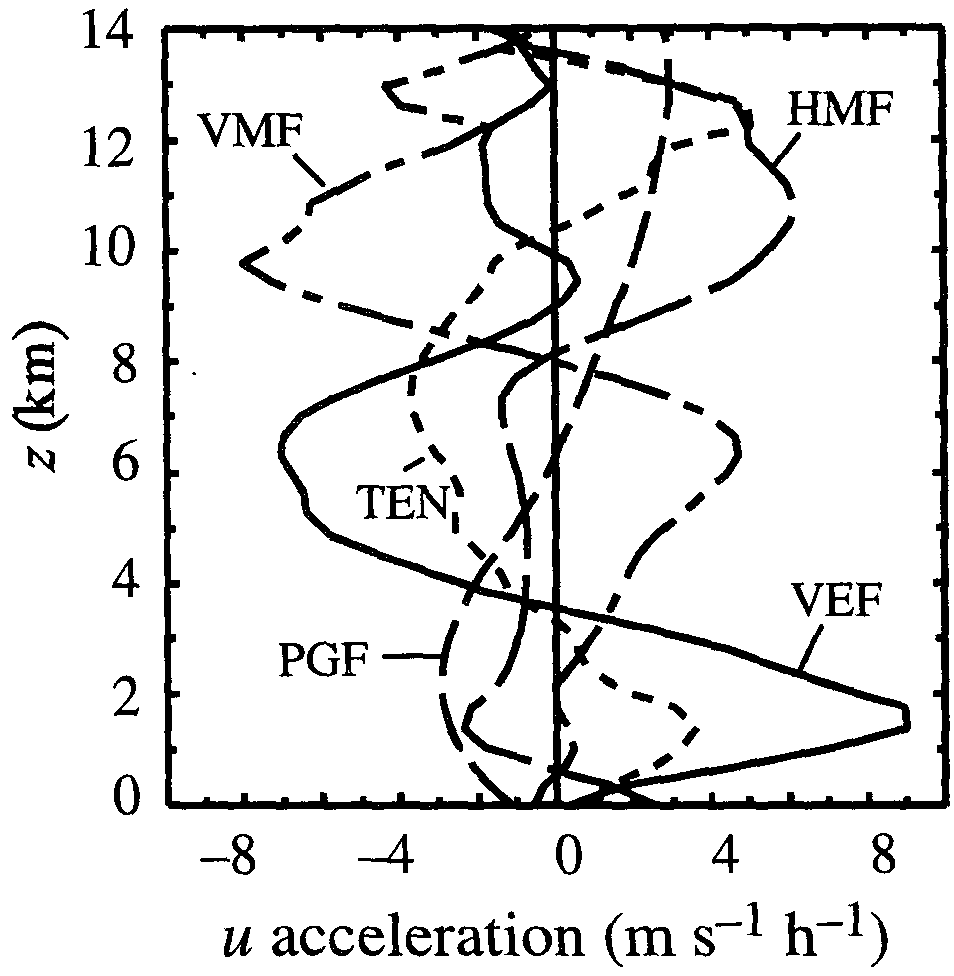 VEF and VMF contributed TEN. 
 HMF is similar to HAD.
 mid/low level,
VEF contributed TEN;
higher level,
HMF and PGF contributed TEN.
VEF
HMF+PGF
8 km
Area average:
the sum of all subregions.
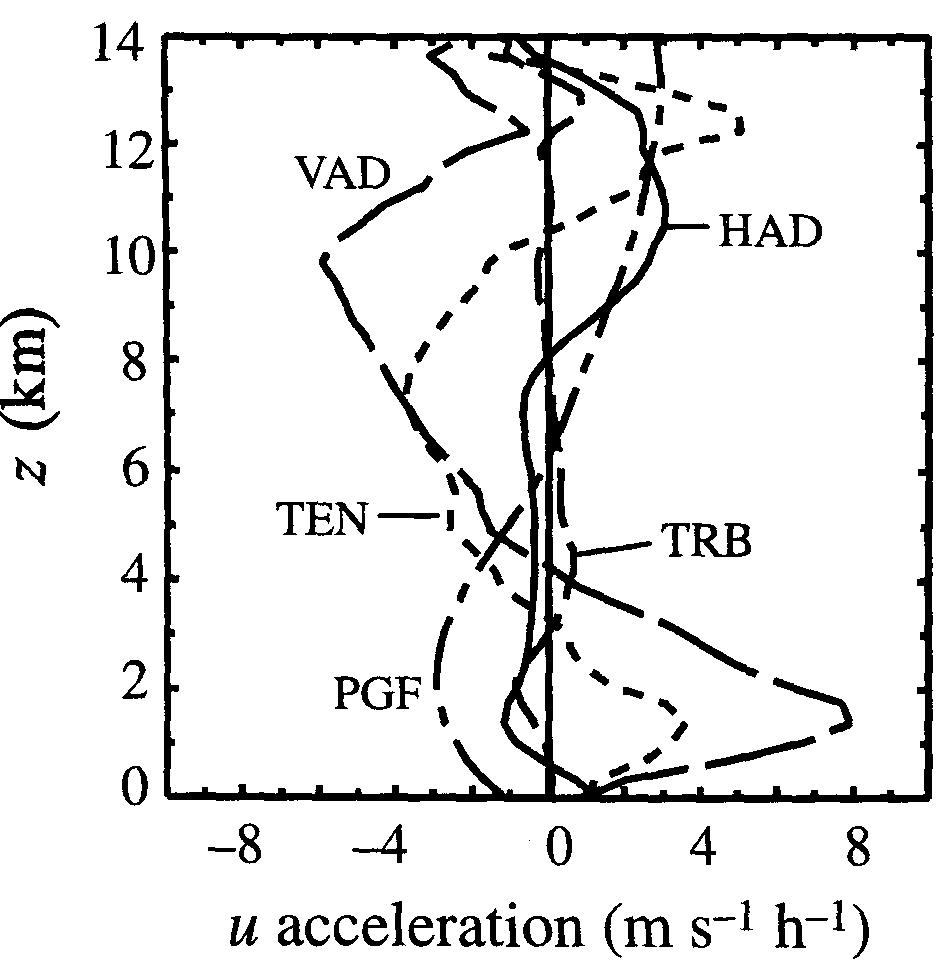 VEF
Conclusions
x
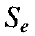 +
+
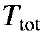 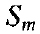 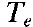 =
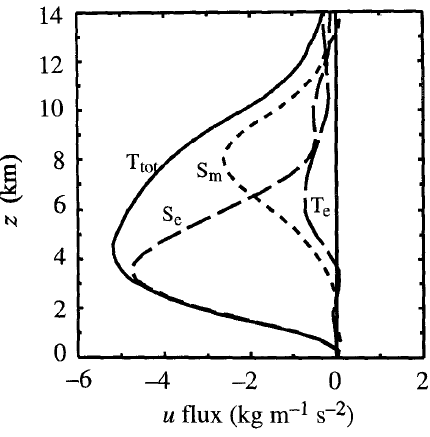 Positive-RTF flow
Negative-FTR flow
All fluxes contribute to FTR flow.
Above 6.5km,           dominates.

Below 6.5km,           dominates.
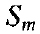 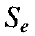 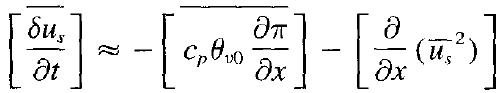 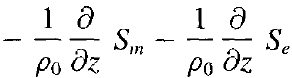 (TEN)
(VEF)
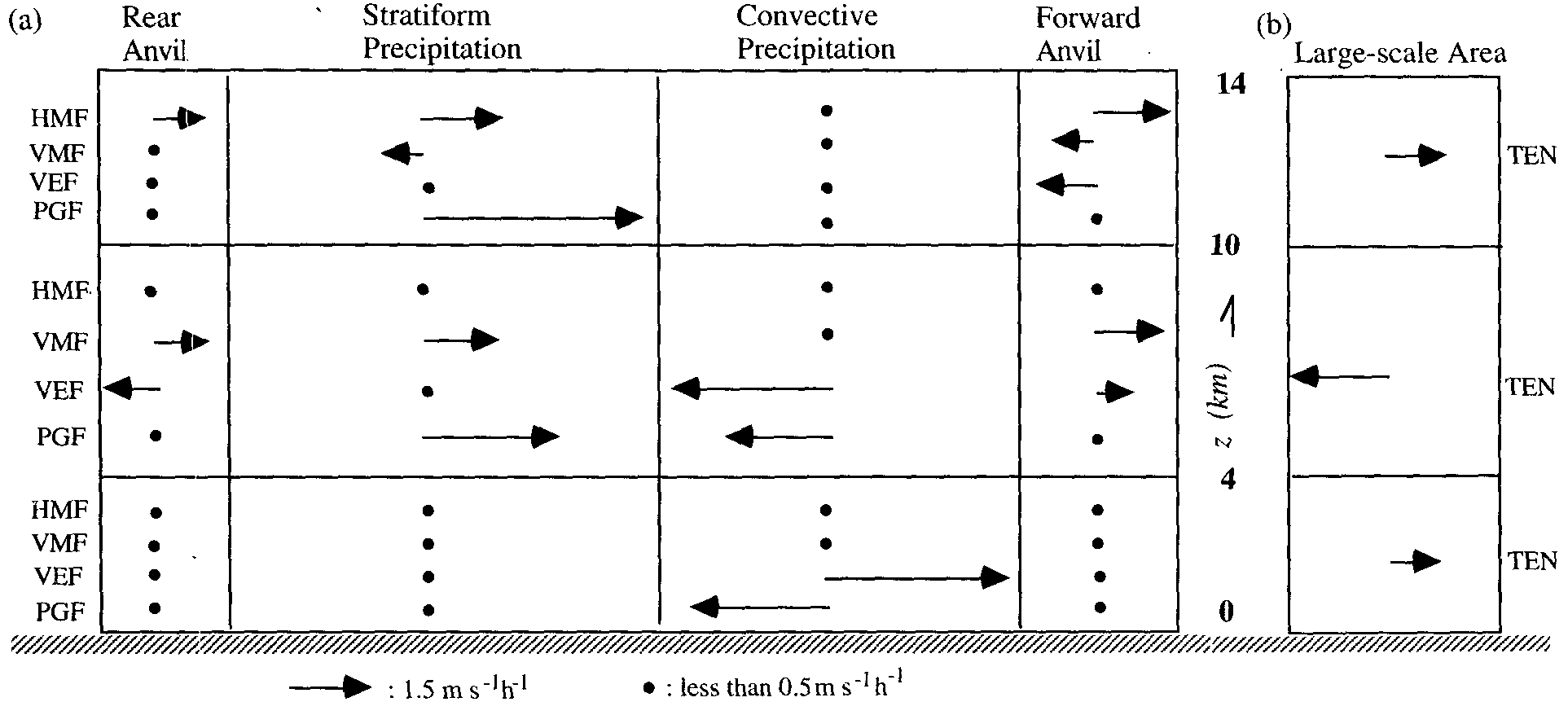 (VMF)
(PGF)
(HMF)
L
(meso-ϒ-low)
Small resudual terms
(meso-high)
H
[Speaker Notes: TEN is a delicate imbalance of strong terms of opposite sign.]
Caveat : Coriolis force is not included.
Different CV and SF structure may change the vertical profile of terms.
Reference
http://ww2010.atmos.uiuc.edu/(Gl)/guides/mtr/svr/modl/line/squall.rxml
      Atmospheric Science_University of illinois at urbana-champaign 
http://www.crh.noaa.gov/sgf/?n=spotter_squall_lines 
Yang, M.-J., and R. A. Houze, Jr., 1995: Sensitivity of squall-line rear inflow to ice microphysics and environmental humidity. Mon. Wea. Rev., 123, 3175–3193.
http://www.theweatherprediction.com/habyhints/150/ 
http://encyclopedia2.thefreedictionary.com/squall+line
http://en.wikipedia.org/wiki/Squall_line
Office of the Federal Coordinator for Meteorology (2008). ”Chapter 2 : Definition”
Yang, M.-J., and R. A. Houze, Jr., 1995: Multicell squall line structure as a manifestation of vertically trapped gravity waves. Mon. Wea. Rev., 123, 641–661.
http://blog.sciencenet.cn/u/sanshiphy 
http://www.weatherquestions.com/What_is_a_gust_front.htm 
Cunning J., B., Cunning, John B., 1986: The Oklahoma-Kansas. Preliminary Regional Experiment for STORM-Central. Bull. Amer. Meteor. Soc., 67, 1478–1486.
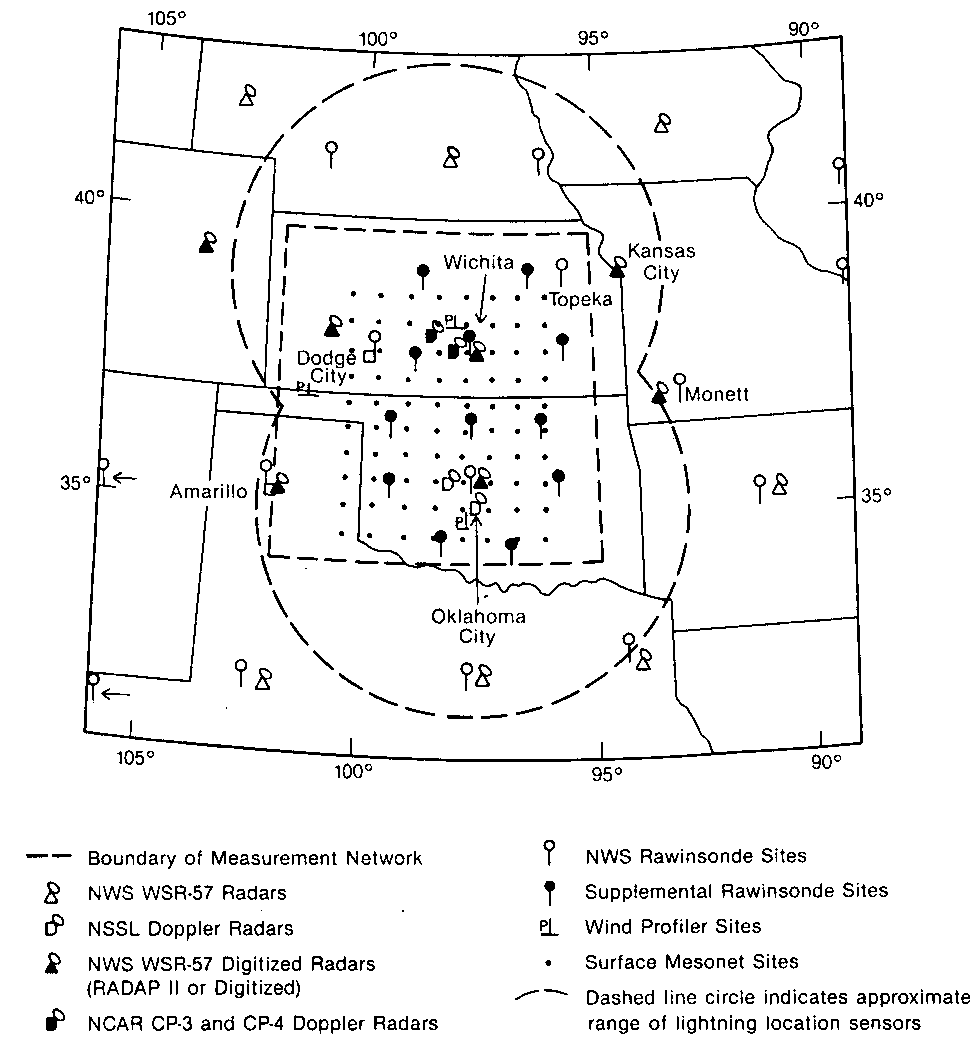 Picture originated from ‘Cunning J., B., Cunning, 
John B., 1986: The Oklahoma-Kansas. 
Preliminary Regional  Experiment for 
STORM-Central. Bull. Amer. Meteor. Soc., 67, 
1478–1486.’
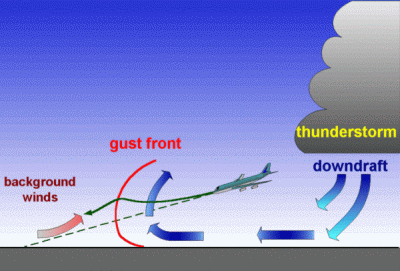 Picture originated from ‘http://www.weatherquestions.com/What_is_a_gust_front.htm’
A gust front is the leading edge of cool air rushing down and out from a thunderstorm. There are two main reasons why the air flows out of some thunderstoms so rapidly. The primary reason is the presence of relatively dry (low humidity) air in the lower atmosphere. This dry air causes some of the rain falling through it to evaporate, which cools the air. Since cool air sinks (just as warm air rises), this causes a down-rush of air that spreads out at the ground. The edge of this rapidly spreading cool pool of air is the gust front. The second reason is that the falling precipitation produces a drag on the air, forcing it downward. If the wind following the gust front is intense and damaging, the windstorm is known as a downburst.
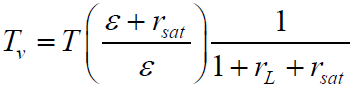 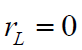 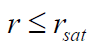 For unsaturated air,                  ,
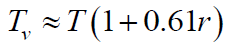 Consider the pressure,
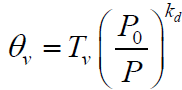 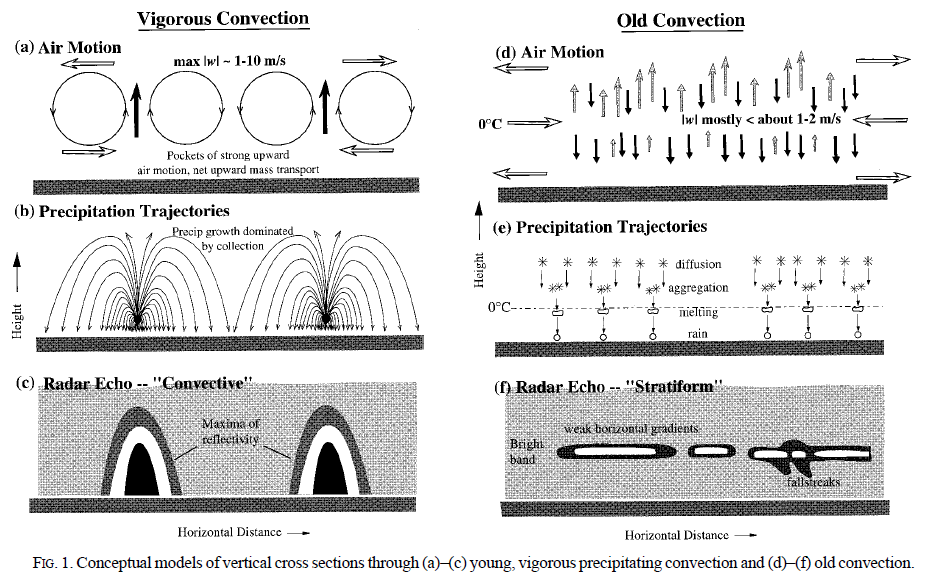 Picture originated from ‘Stratiform precipitation in regions of convection: a meteorology 
paradox?’ Robert A. Houze Jr., University of Washington, Seatle, Washington